Aircraft measurements of the SO2 distribution in the upper troposphere and lower stratosphere
A. Roiger, H. Schlager, K. Wissmüller, H. Aufmhoff, F. Arnold

DLR, Institute of Atmospheric Physics
SSRiC Workshop
28 – 30 Oct 2013
Atlanta, GA, USA
SO2 measurements using CI - ITMS
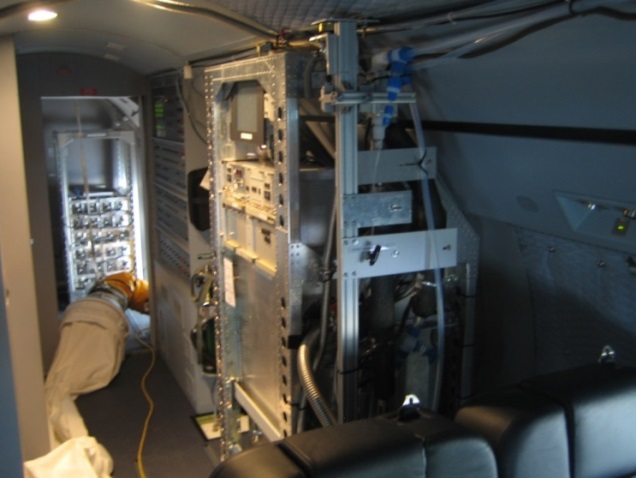 CI-ITMS (Chemical Ionization – Ion Trap Mass Spectrometry)

CO3-  ion chemistry (e.g. Speidel et al., 2007)

time resolution ~ 1-2 s

detection limit  ~ 10 pptv (10s)

online isotopic calibration  using 34SO2
HALO: max. altitude ~15 km
Falcon: max. altitude ~12 km
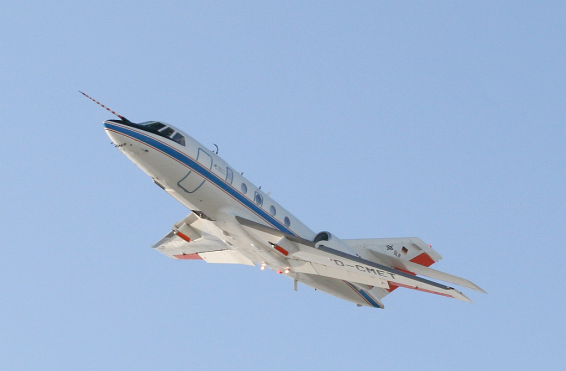 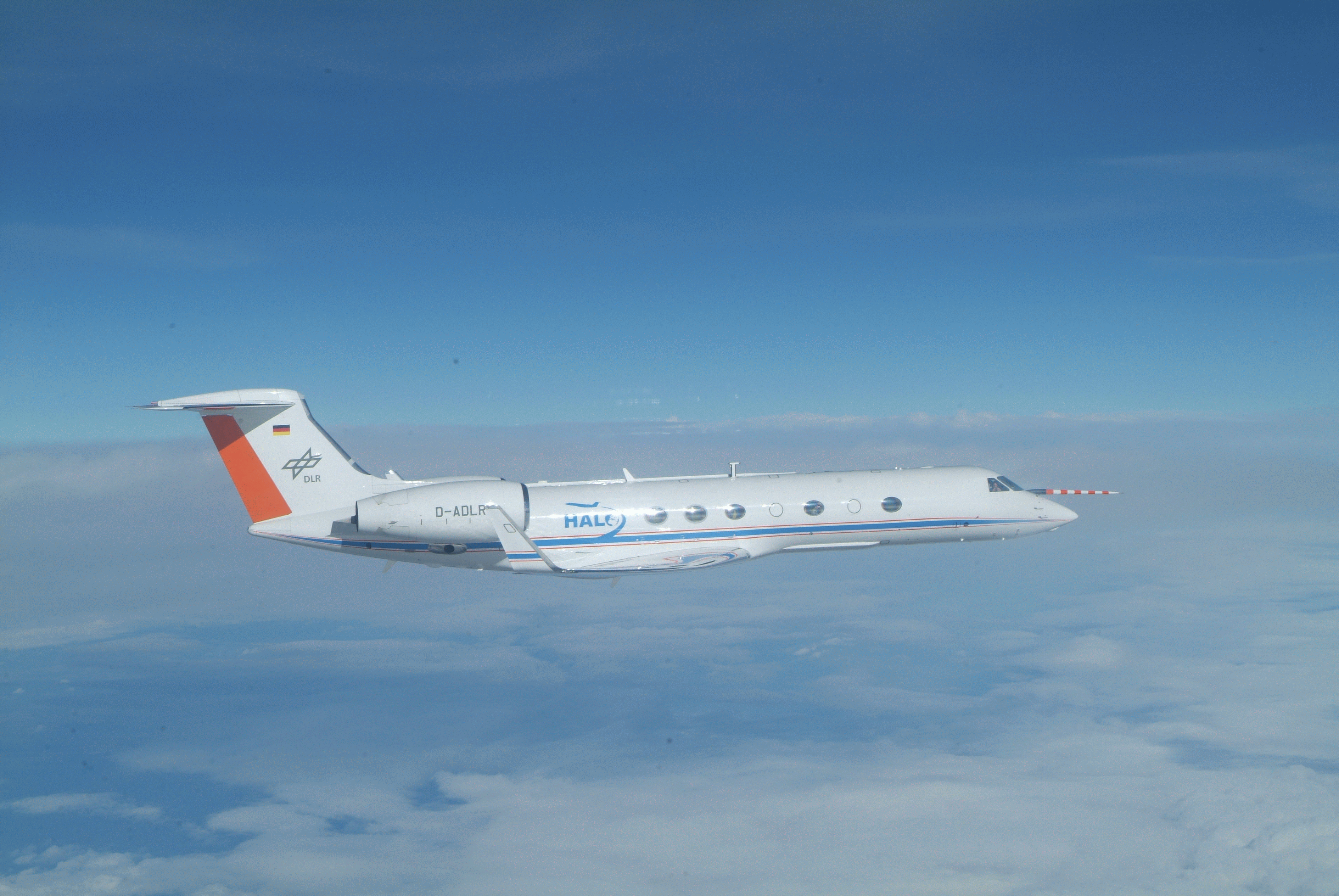 → 3 aircraft campaigns (2010, 2012)
→ 10 aircraft campaigns (2004 - 2012)
Roiger, A.> Aircraft measurements  of SO2 > SSiRC Workshop > 29.10.2013
Overview: SO2 measurements (2004 – 2012)
In total:  13 field campaigns  ~ 480 flight hours
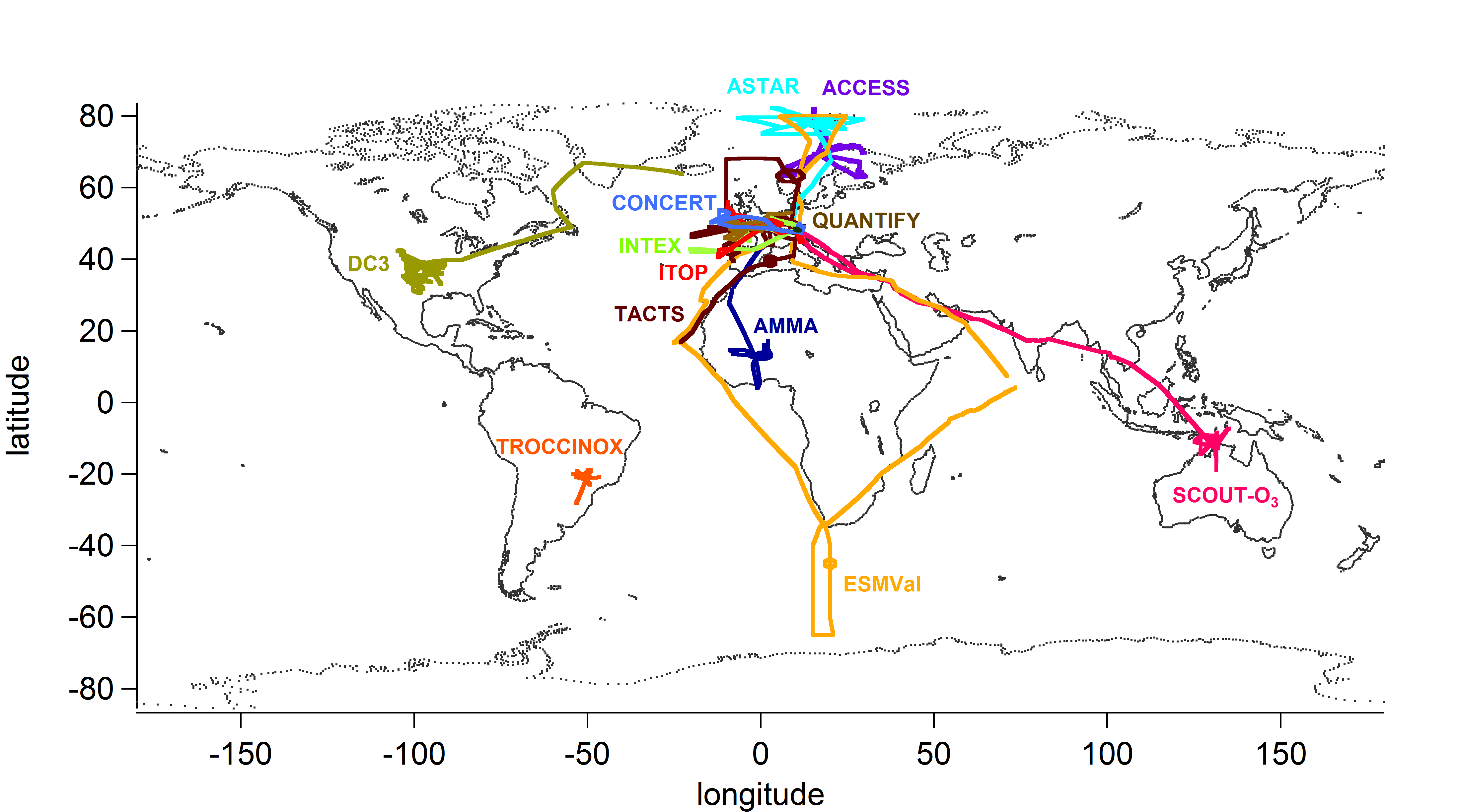 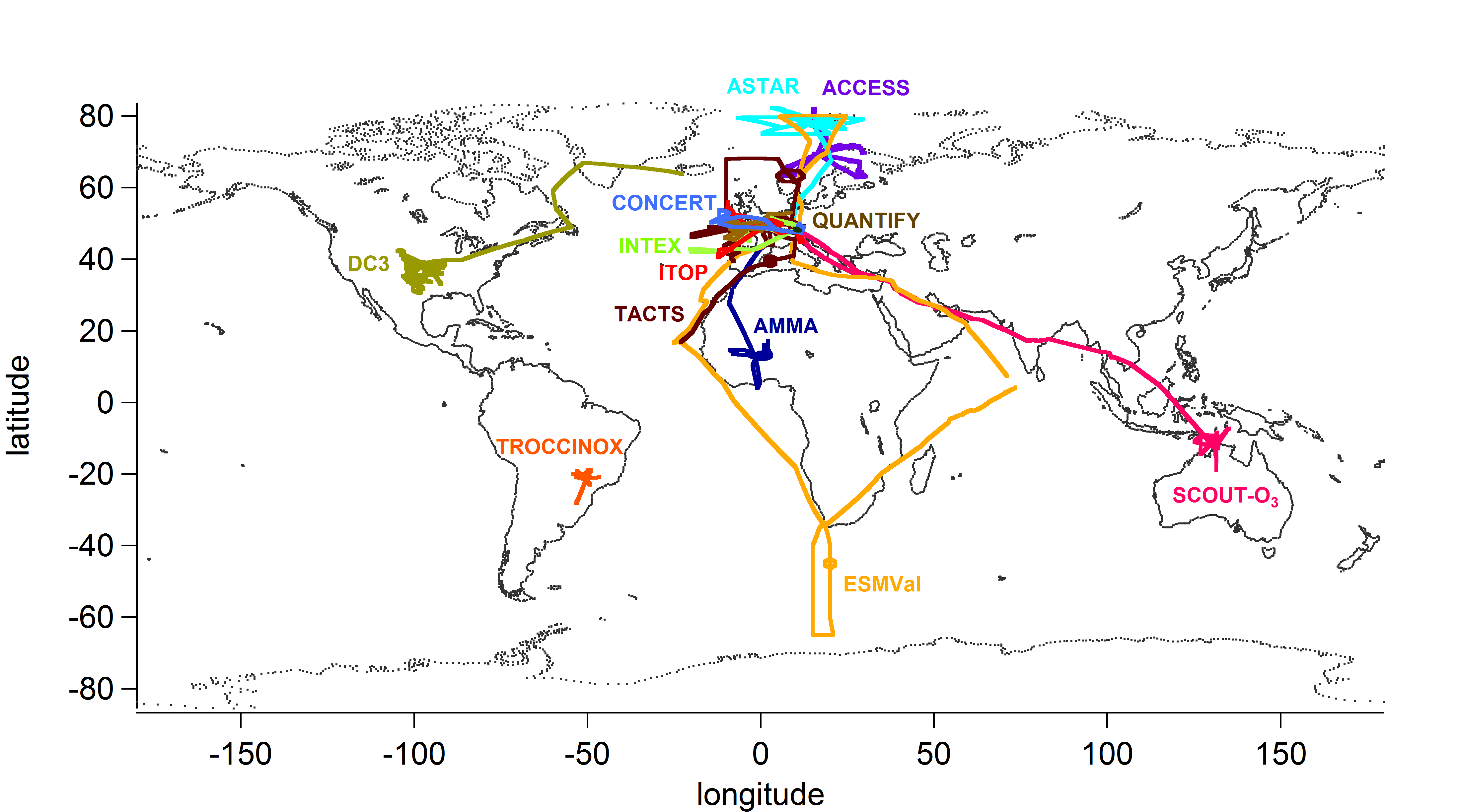 Roiger, A.> Aircraft measurements  of SO2 > SSiRC Workshop > 29.10.2013
In-situ SO2 vertical profiles: polar region & mid-latitudes
ASTAR
 Spitsbergen, April 2007
INTEX
 W Europe, May-June 2006
DC3
Kansas (USA), May 2012
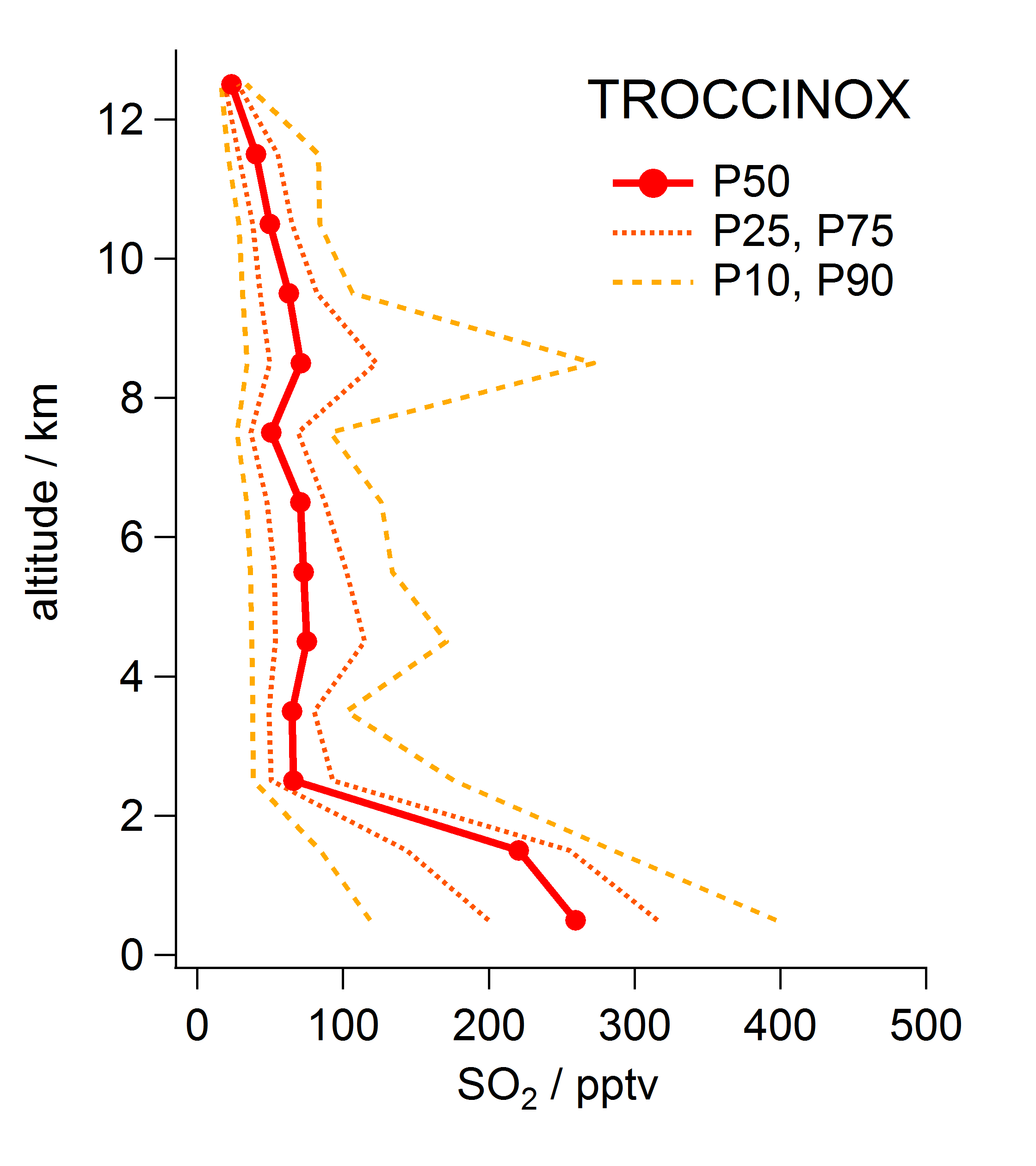 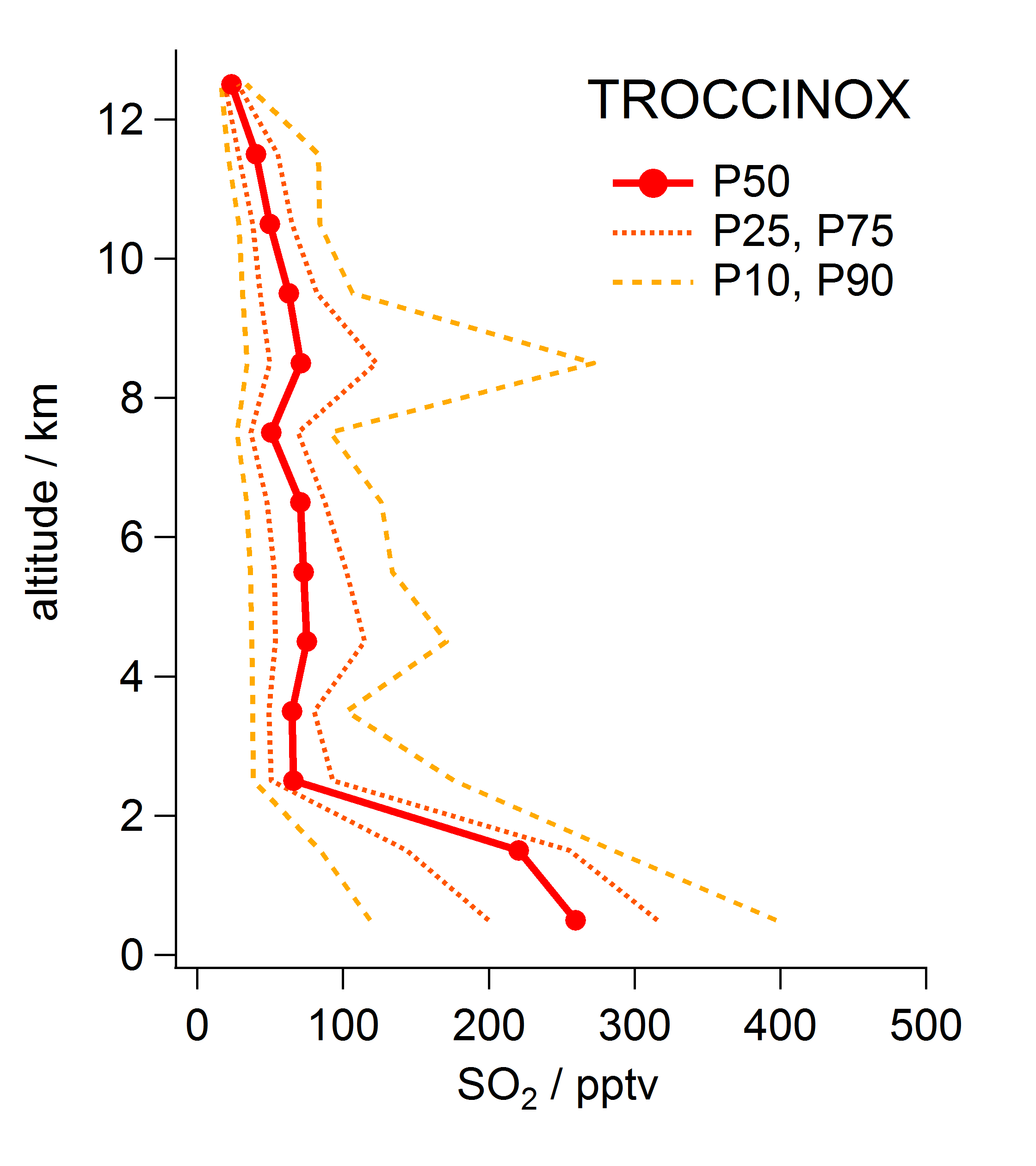 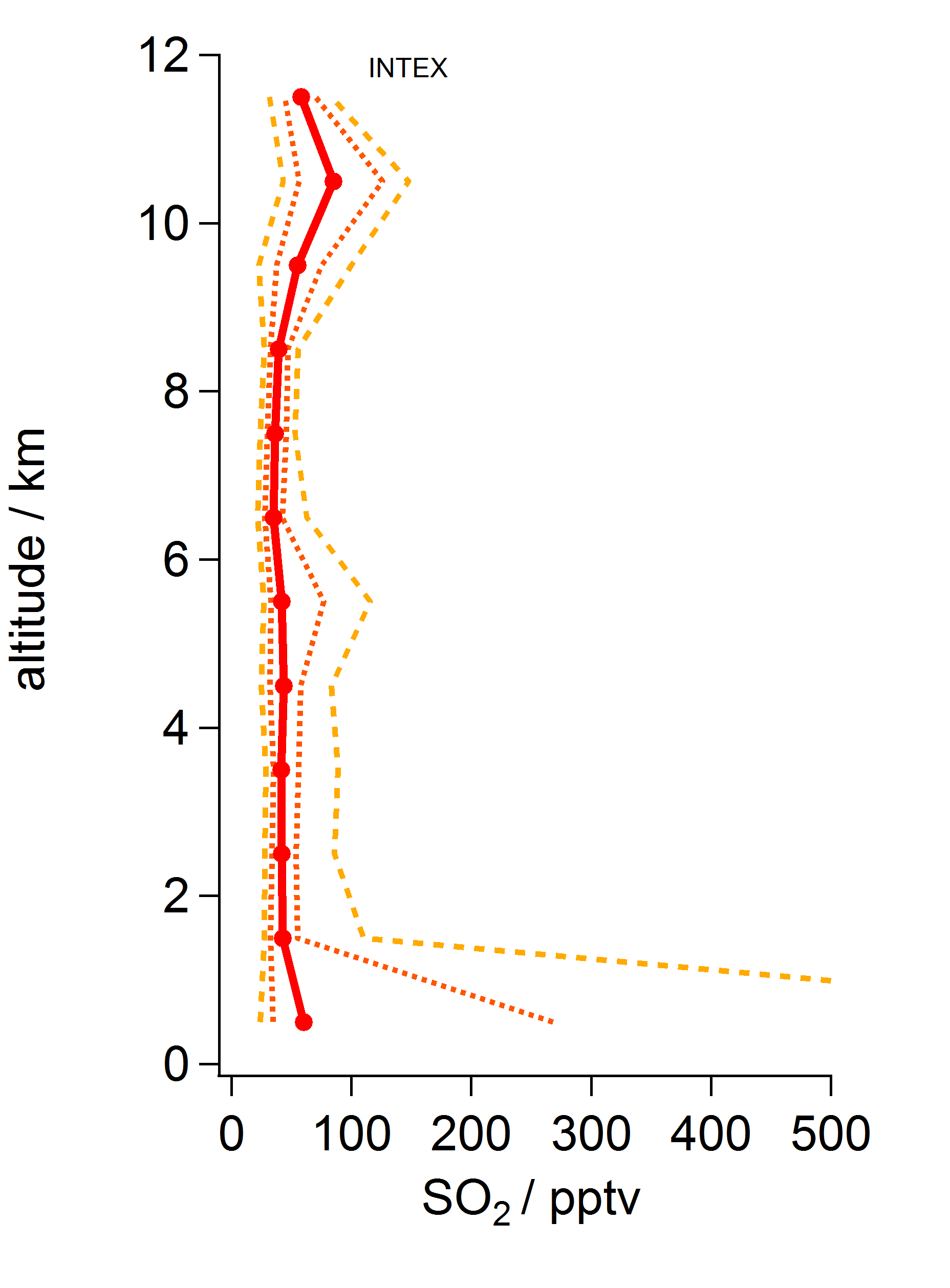 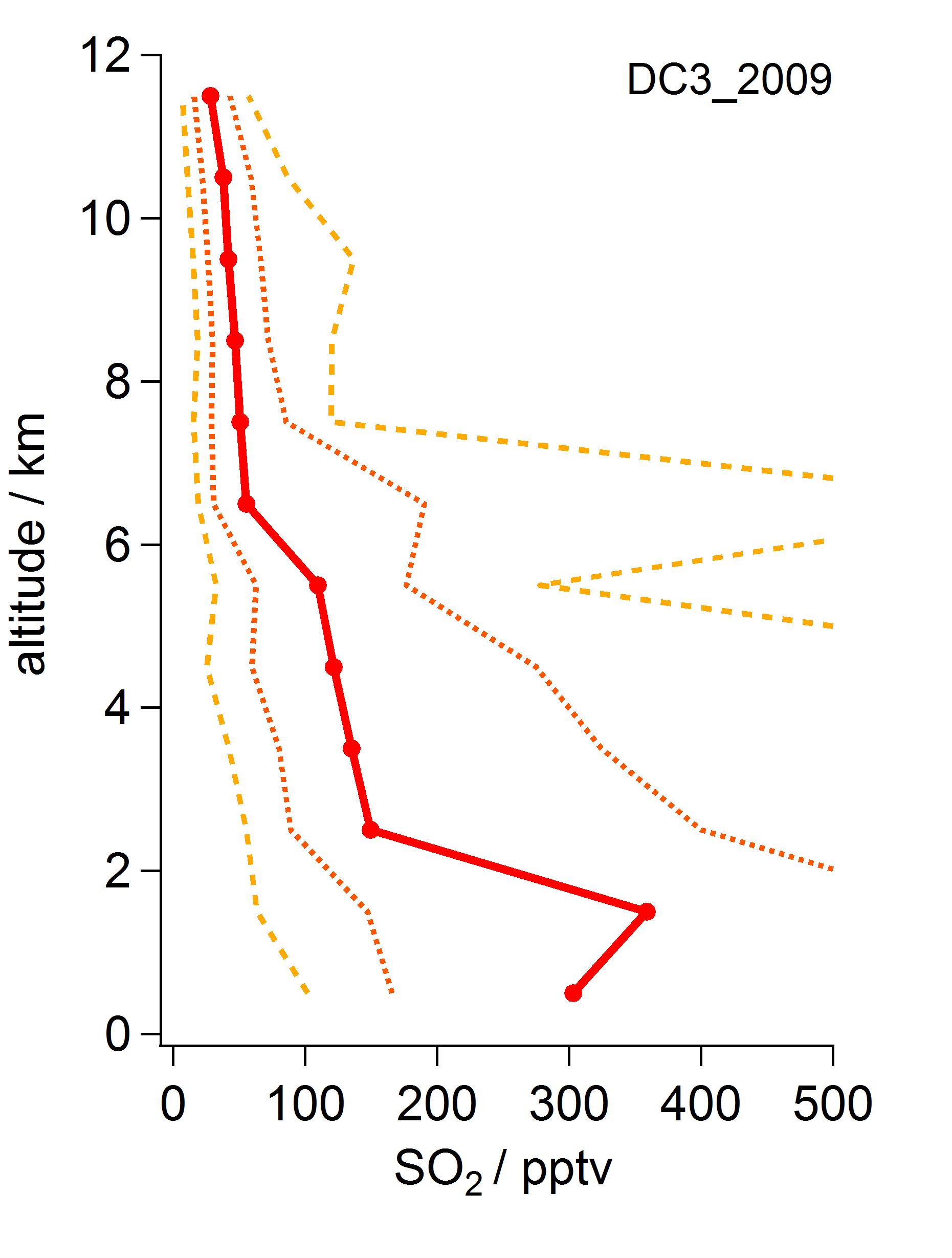 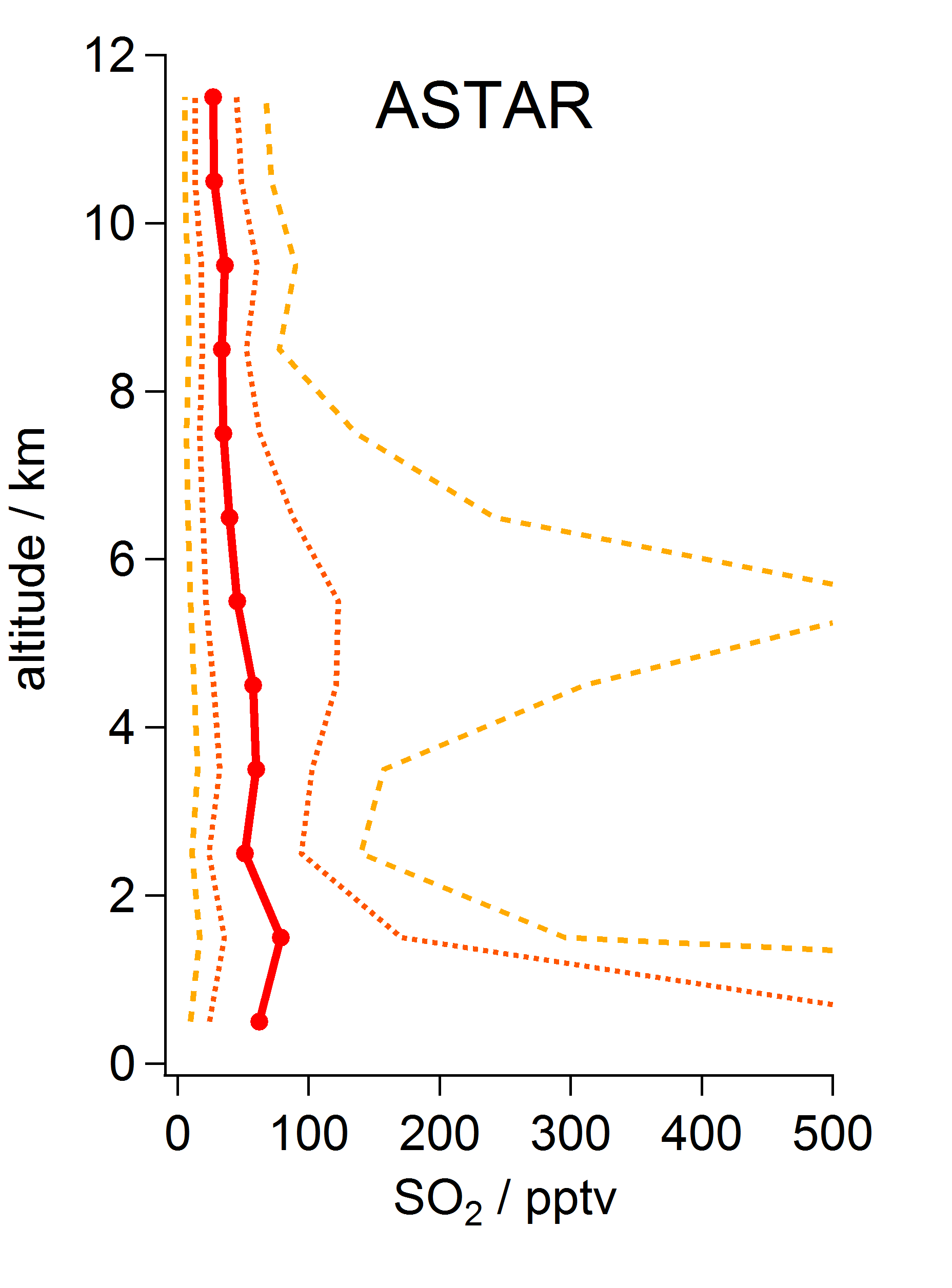 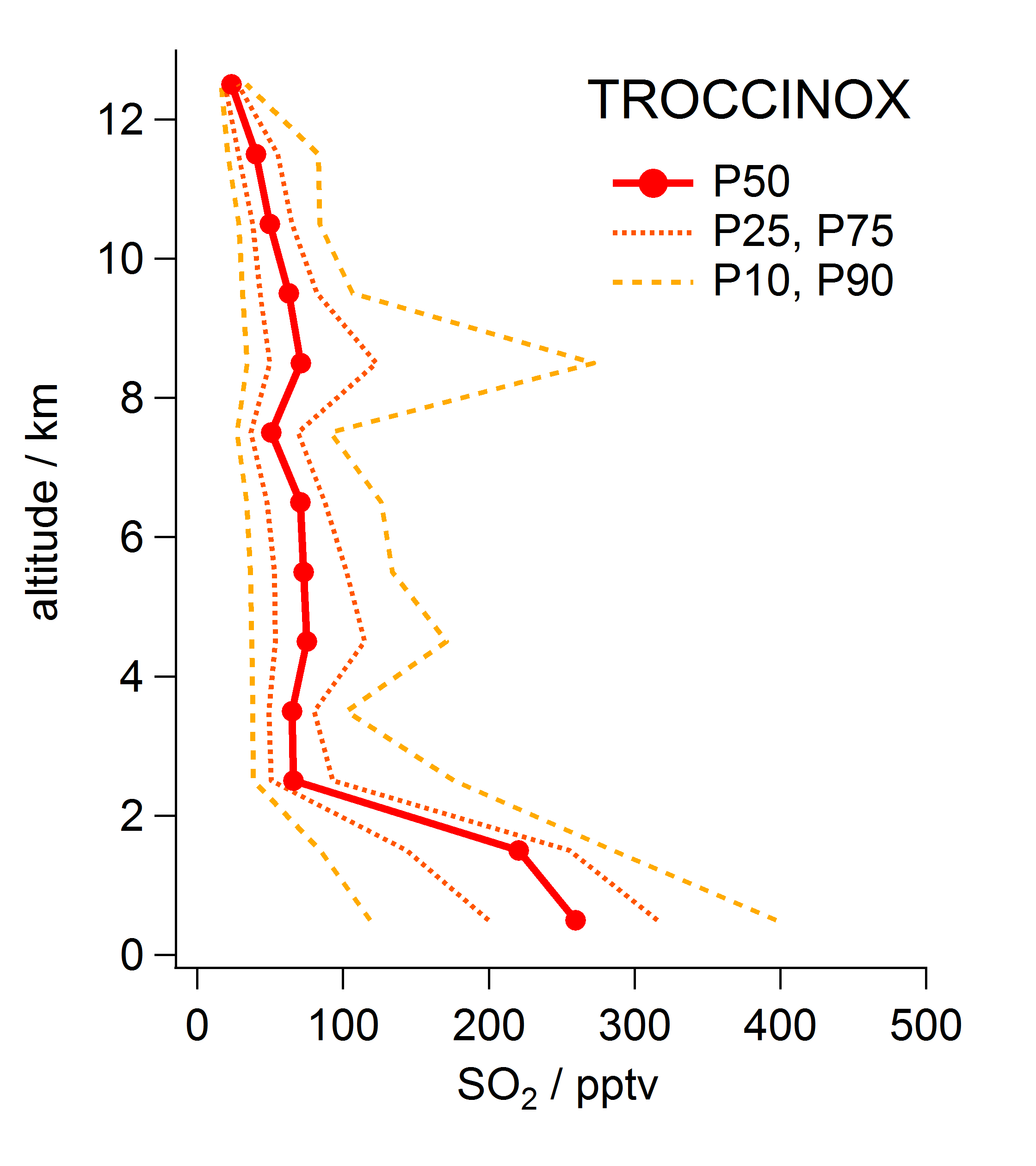 Norilsk smelter
~2500 kT/y
(Fioletov et al., 2013)
WCB outflow 
(NA, Asia)
BB (New Mexico)
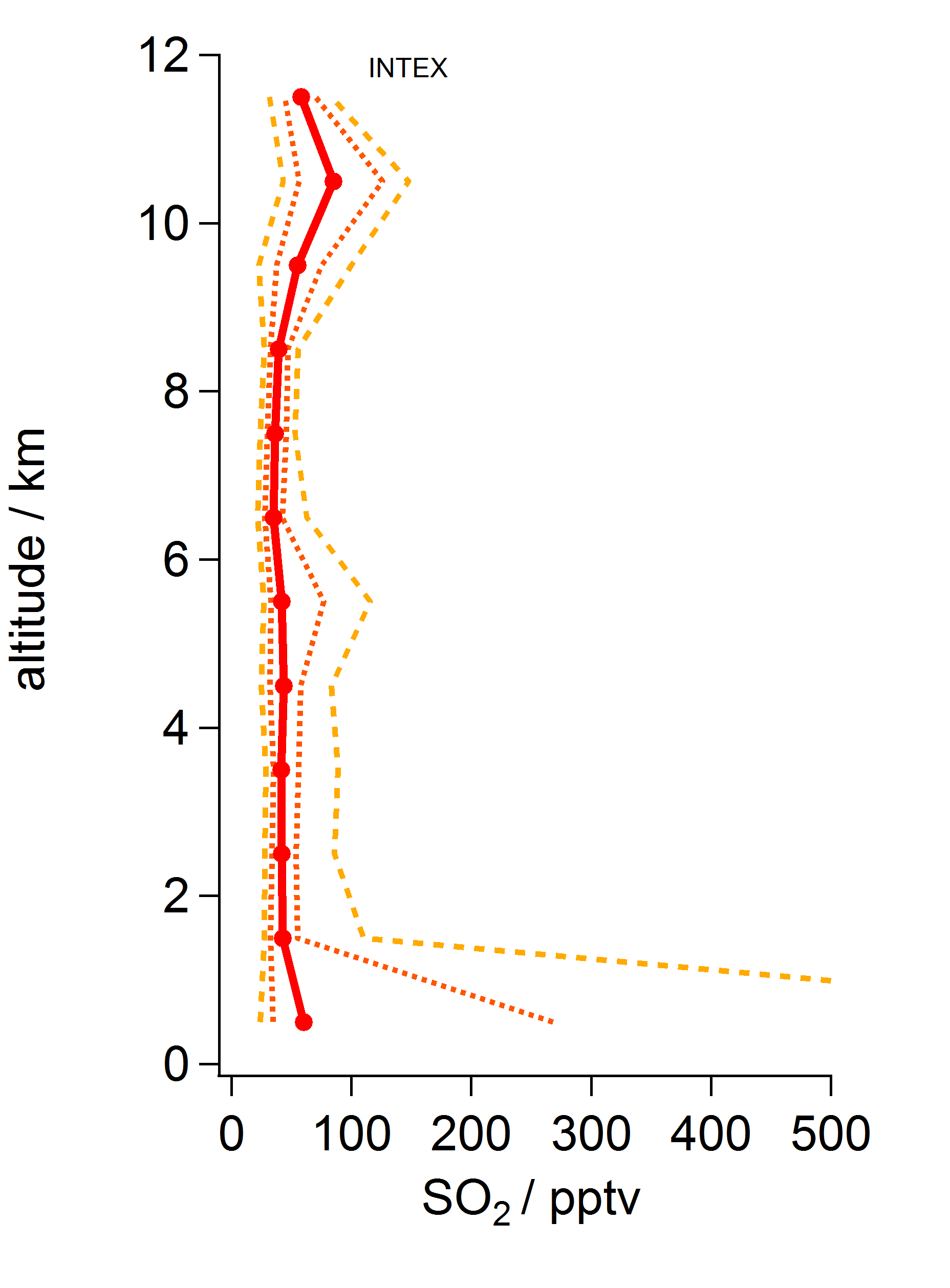 Norilsk smelter *
Asian emissions - WCB outflow
* ~2500 kT/y, Fioletov et al., 2013
Roiger, A.> Aircraft measurements  of SO2 > SSiRC Workshop > 29.10.2013
In-situ SO2 vertical profiles: tropics
TROCCINOX
 Brasil, Feb-Mar 2005
SCOUT
 N Australia, Nov-Dec 2005
AMMA
 West Africa, July 2006
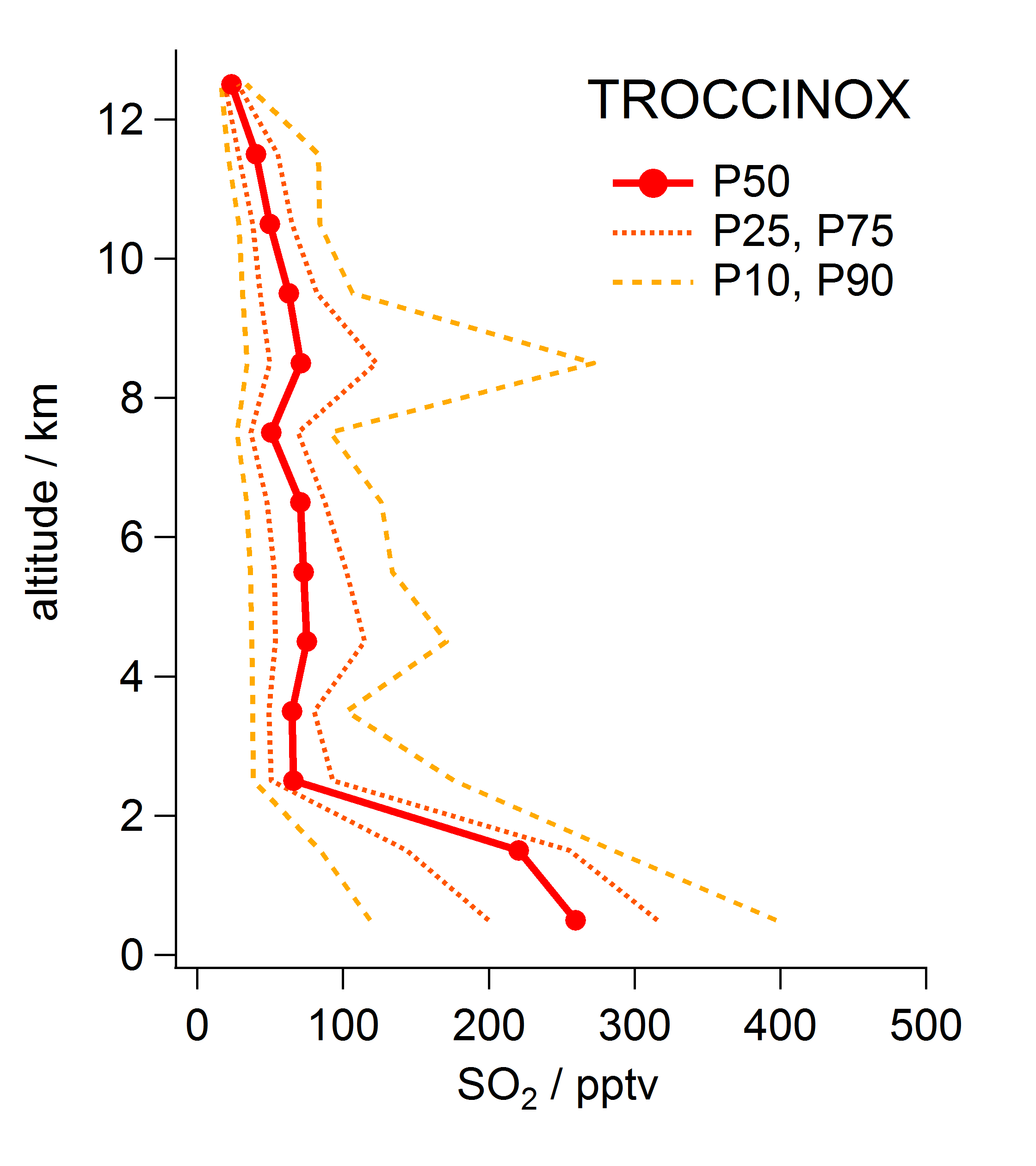 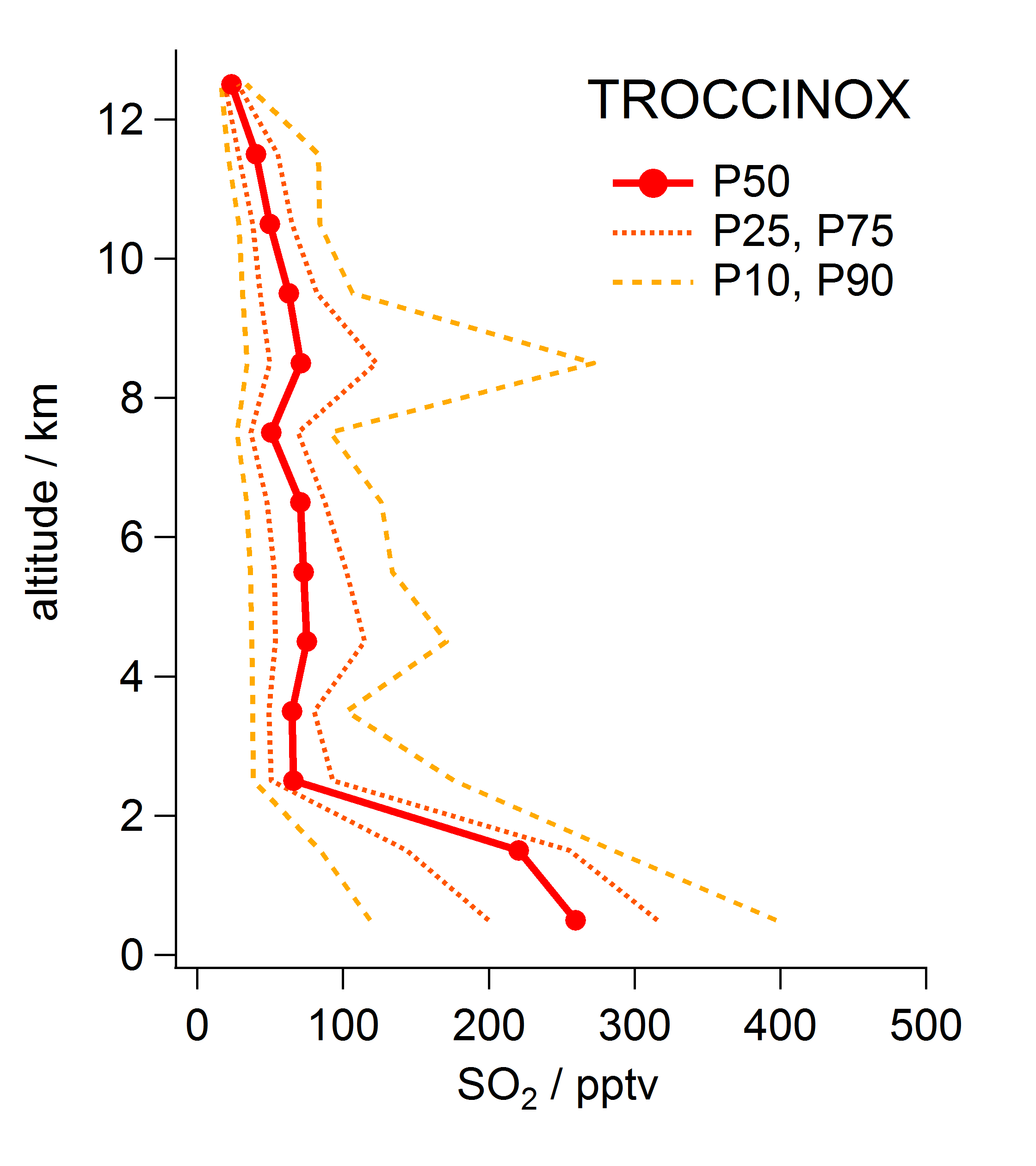 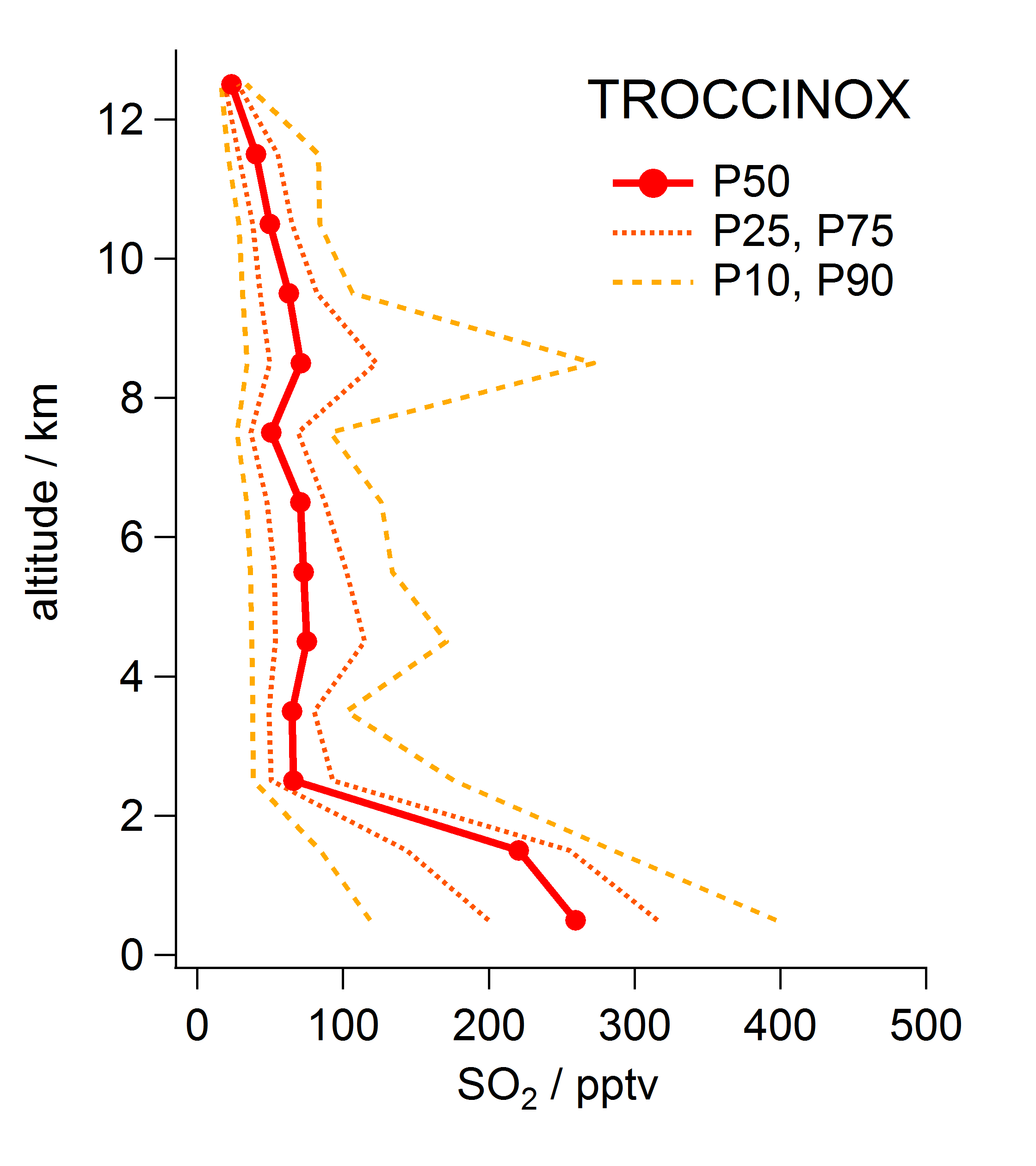 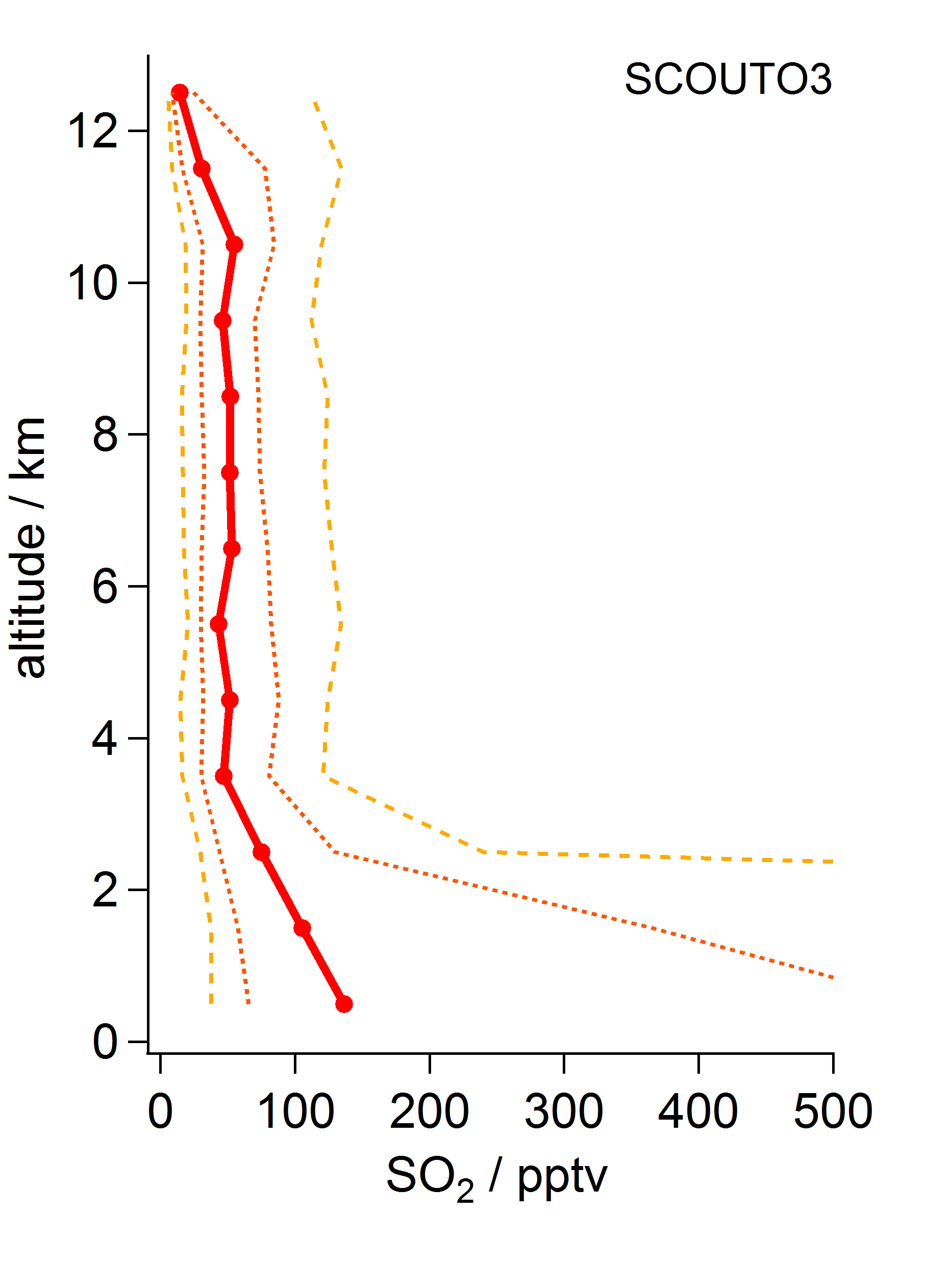 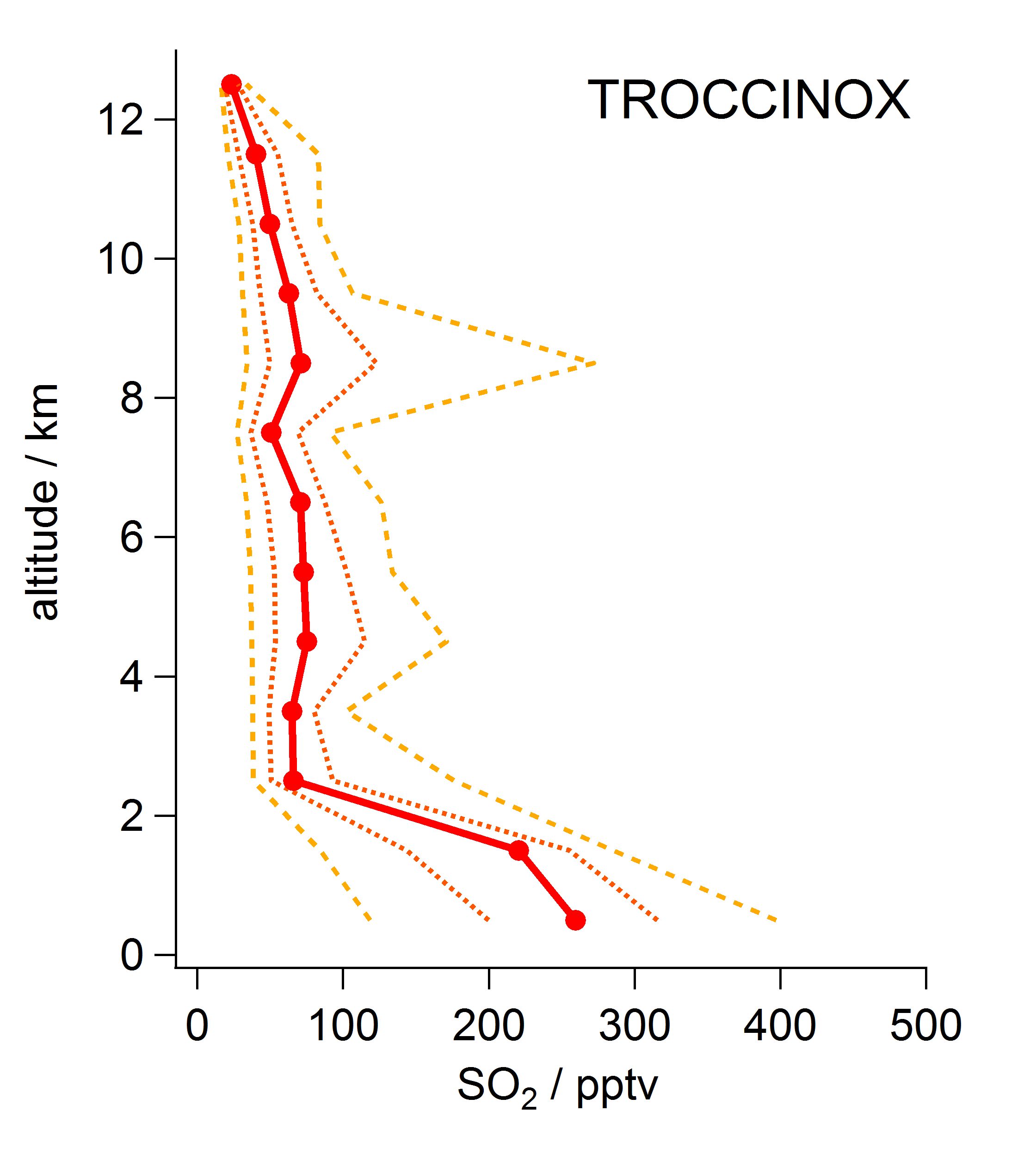 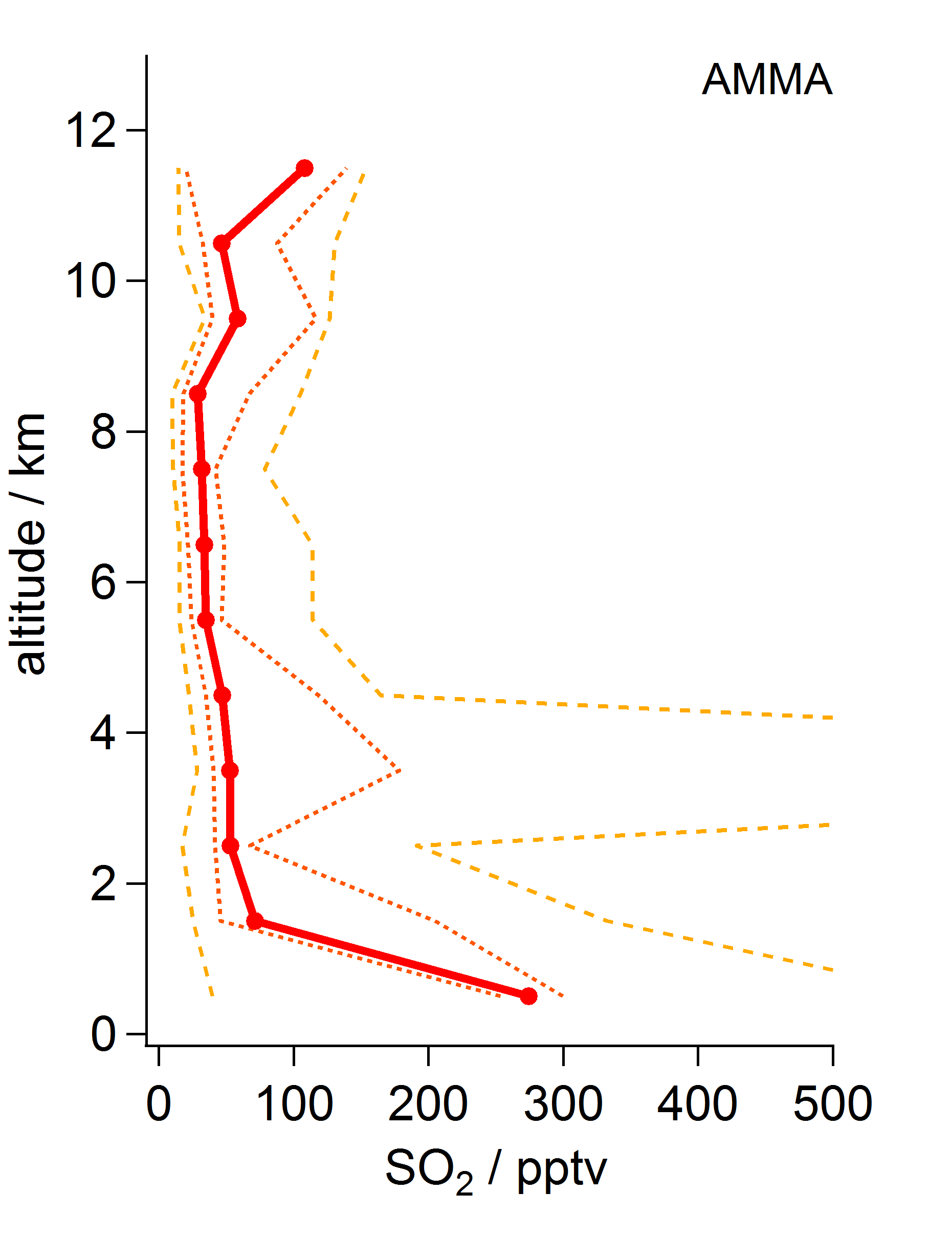 copper smelters & 
deg. volcanoes*
* ~4000 kT/y, Fioletov et al., 2013
Roiger, A.> Aircraft measurements  of SO2 > SSiRC Workshop > 29.10.2013
SO2 vertical profiles: in-situ measurements & EMAC model
TROCCINOX
 Brasil, Feb-Mar 2005
SCOUT
 N Australia, Nov-Dec 2005
AMMA
 West Africa, July 2006
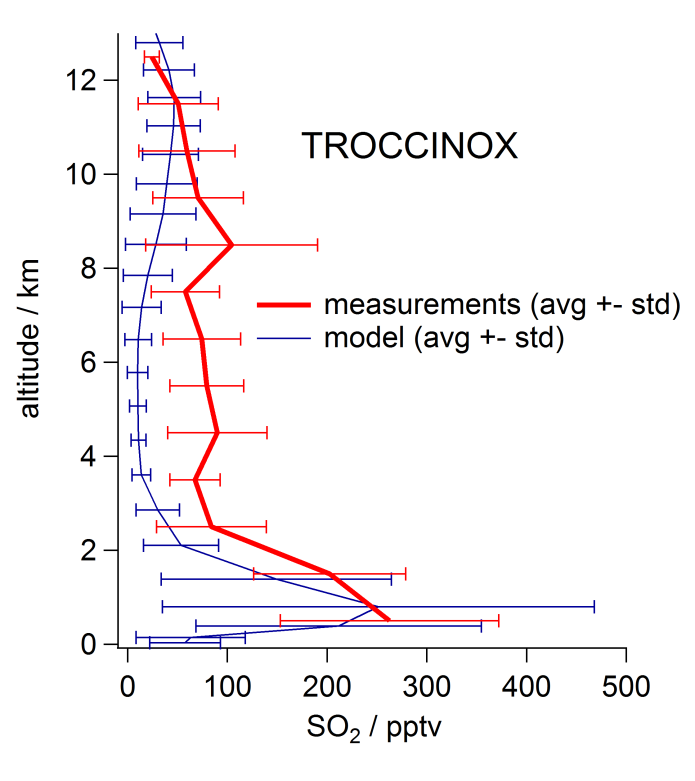 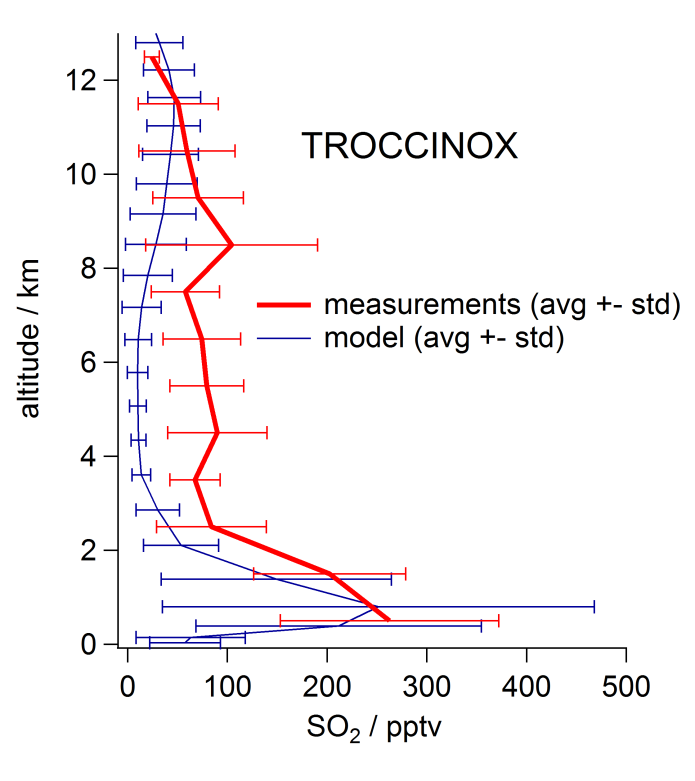 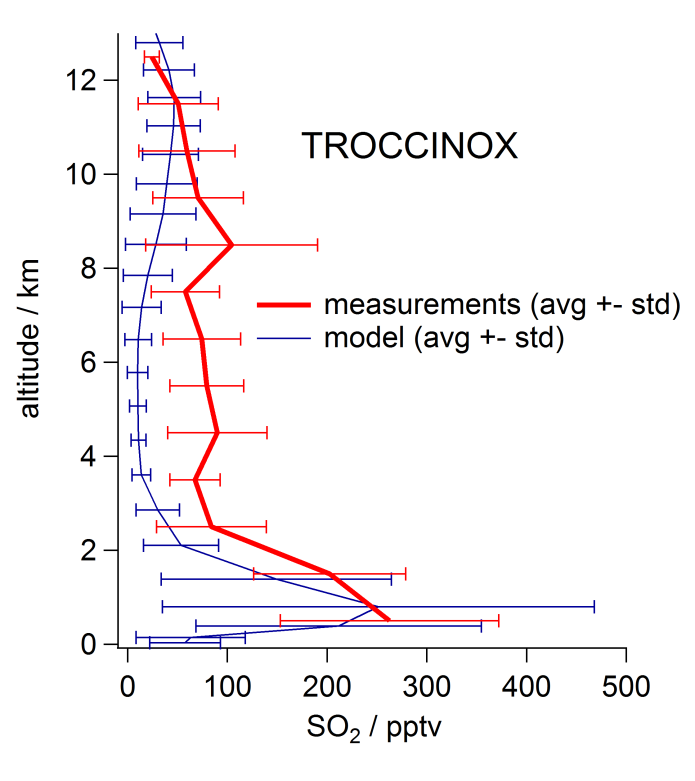 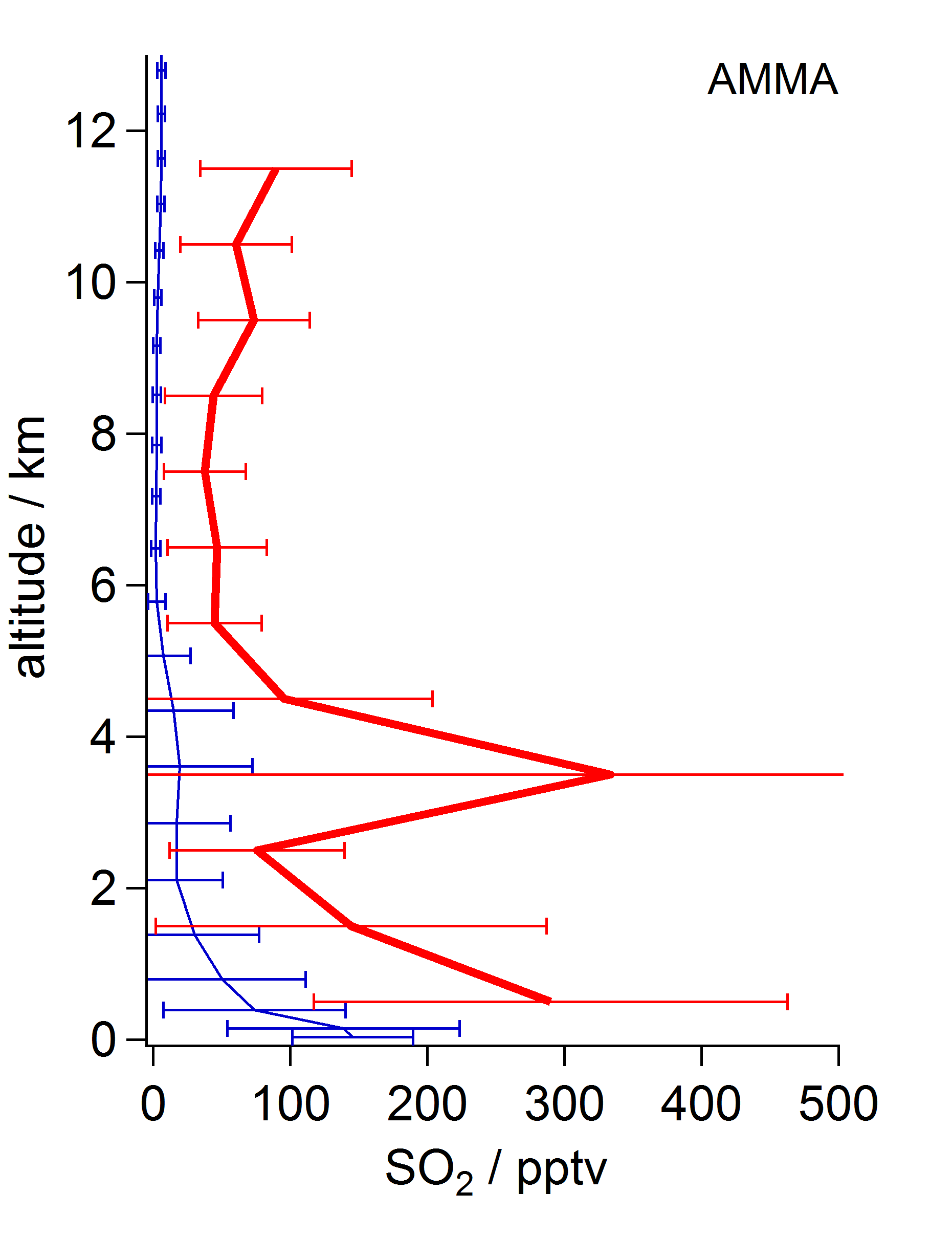 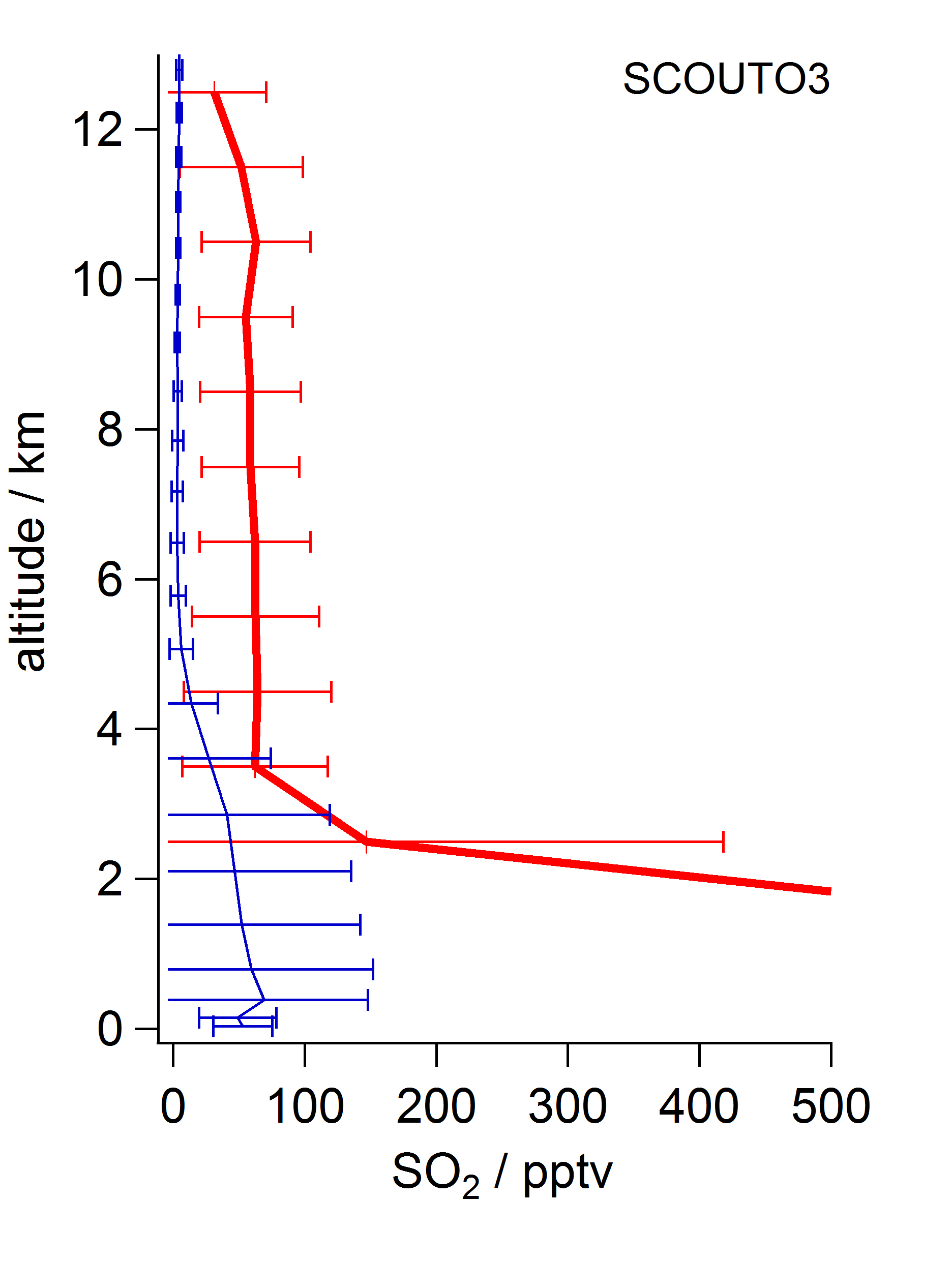 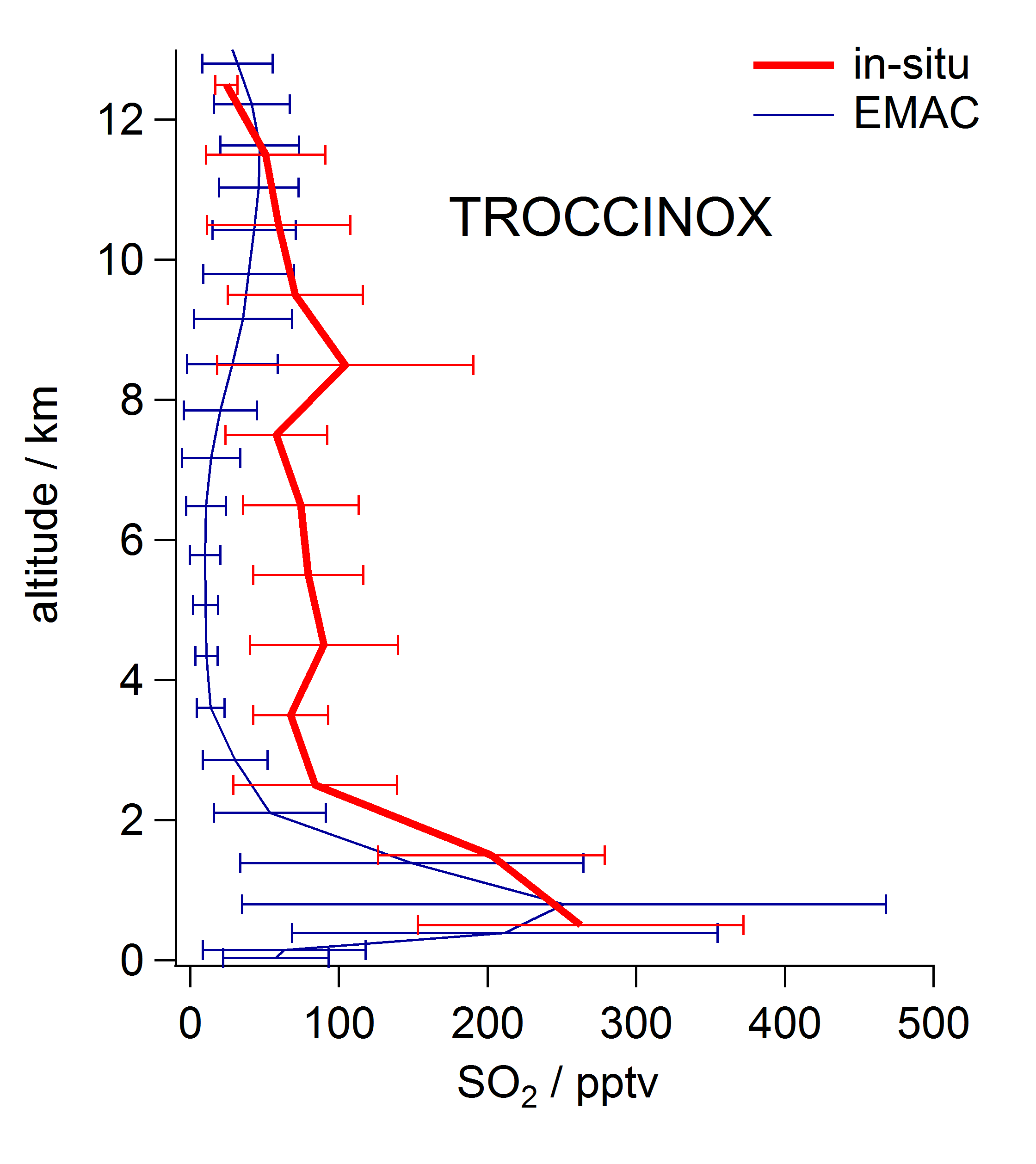 EMAC: Jöckel et al., GMD, 2010
Roiger, A.> Aircraft measurements  of SO2 > SSiRC Workshop > 29.10.2013
SO2 distribution at altitudes between 8 – 12 km
5°x5° bins
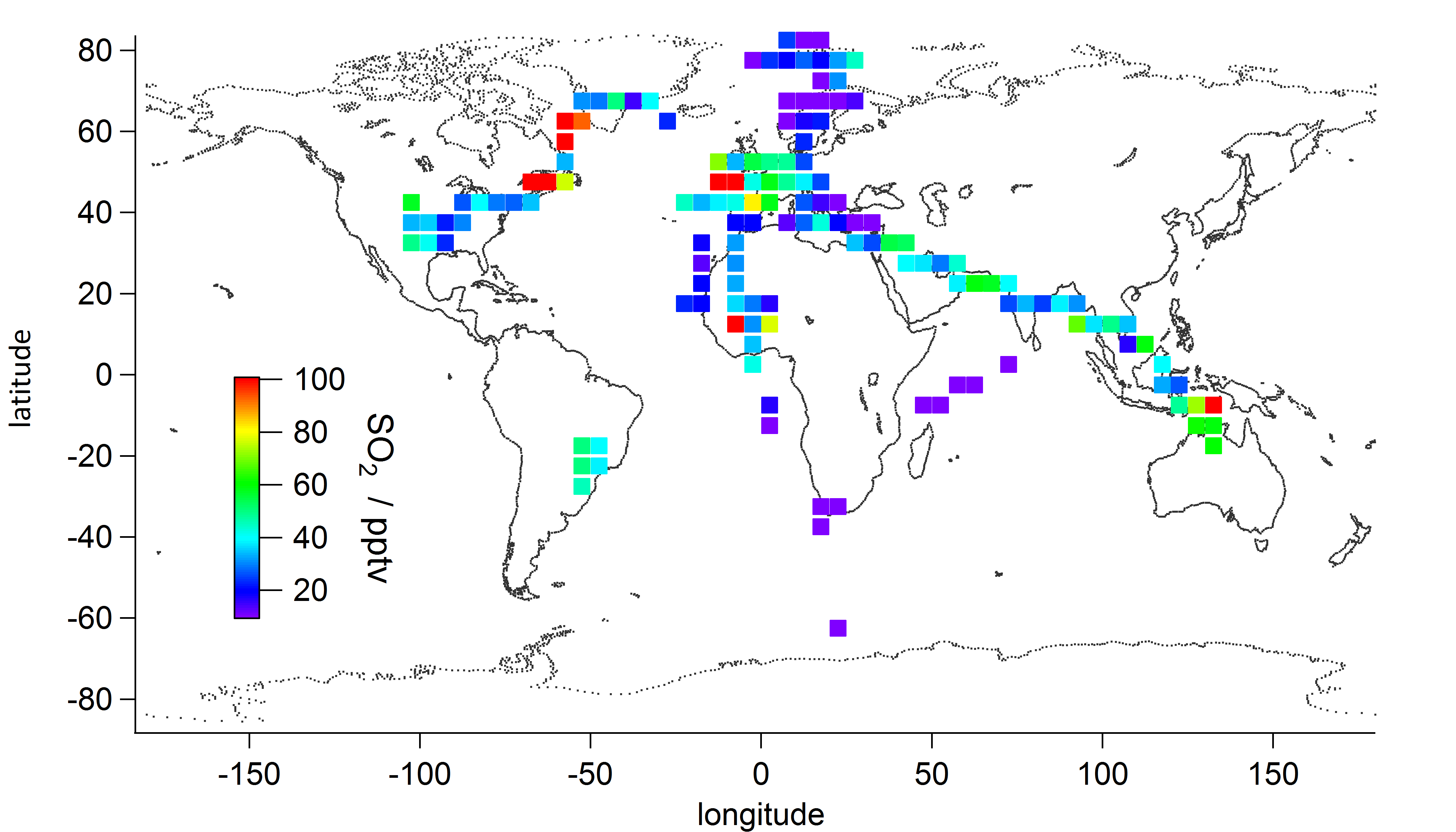 Roiger, A.> Aircraft measurements  of SO2 > SSiRC Workshop > 29.10.2013
SO2 distribution at altitudes between 8 – 12 km
volcano „Kasatochi“
(Jurkat et al., 2010)
Asian emissions 
(Fiedler, 2008)
+
5°x5° bins
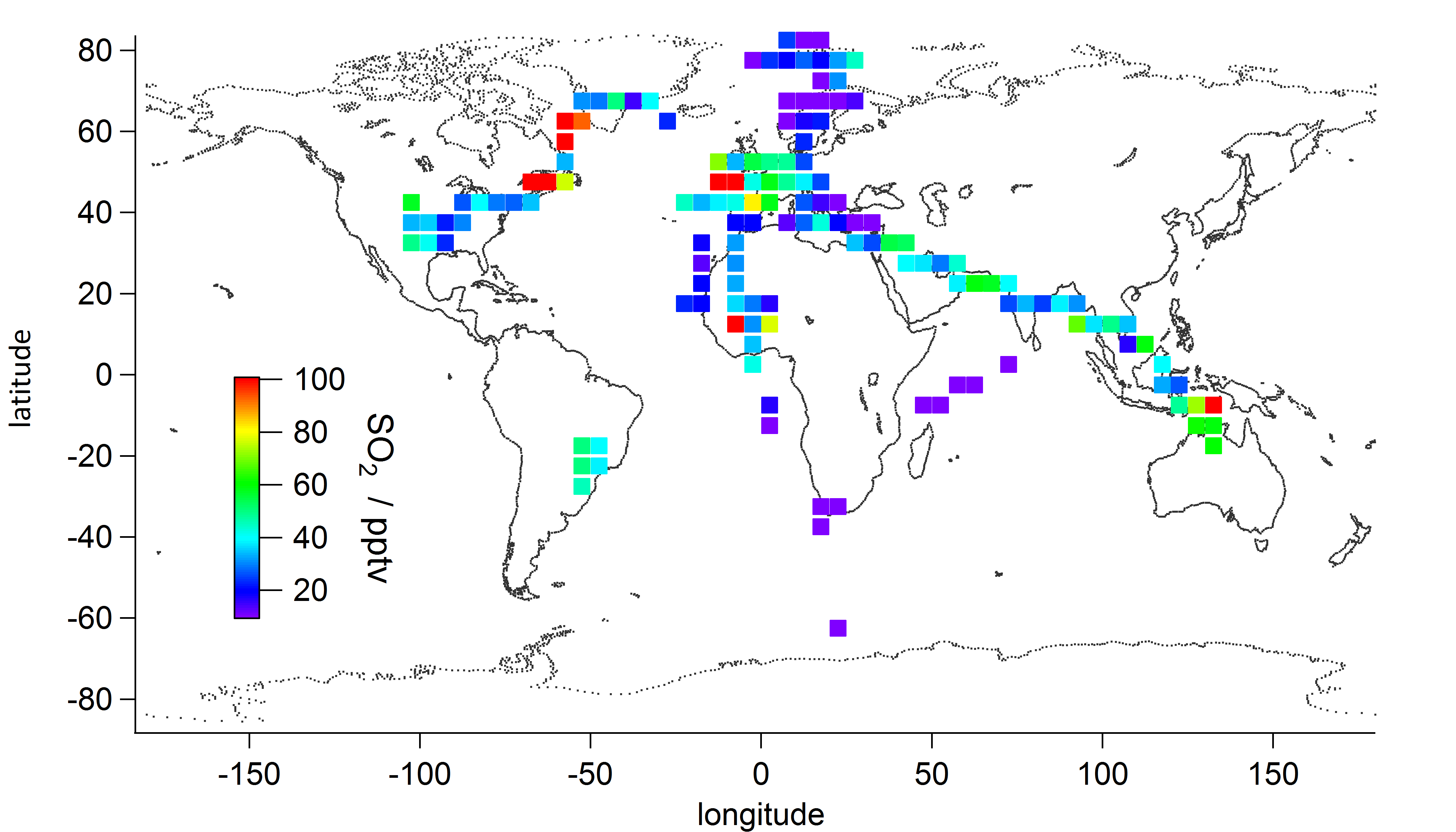 Canadian 
  biomass 
burning
Indonesian 
 biomass burning
MCS outflow
(Fiedler, 2008)
Roiger, A.> Aircraft measurements  of SO2 > SSiRC Workshop > 29.10.2013
SO2 distribution at altitudes between 12 – 15km
5°x5° bins
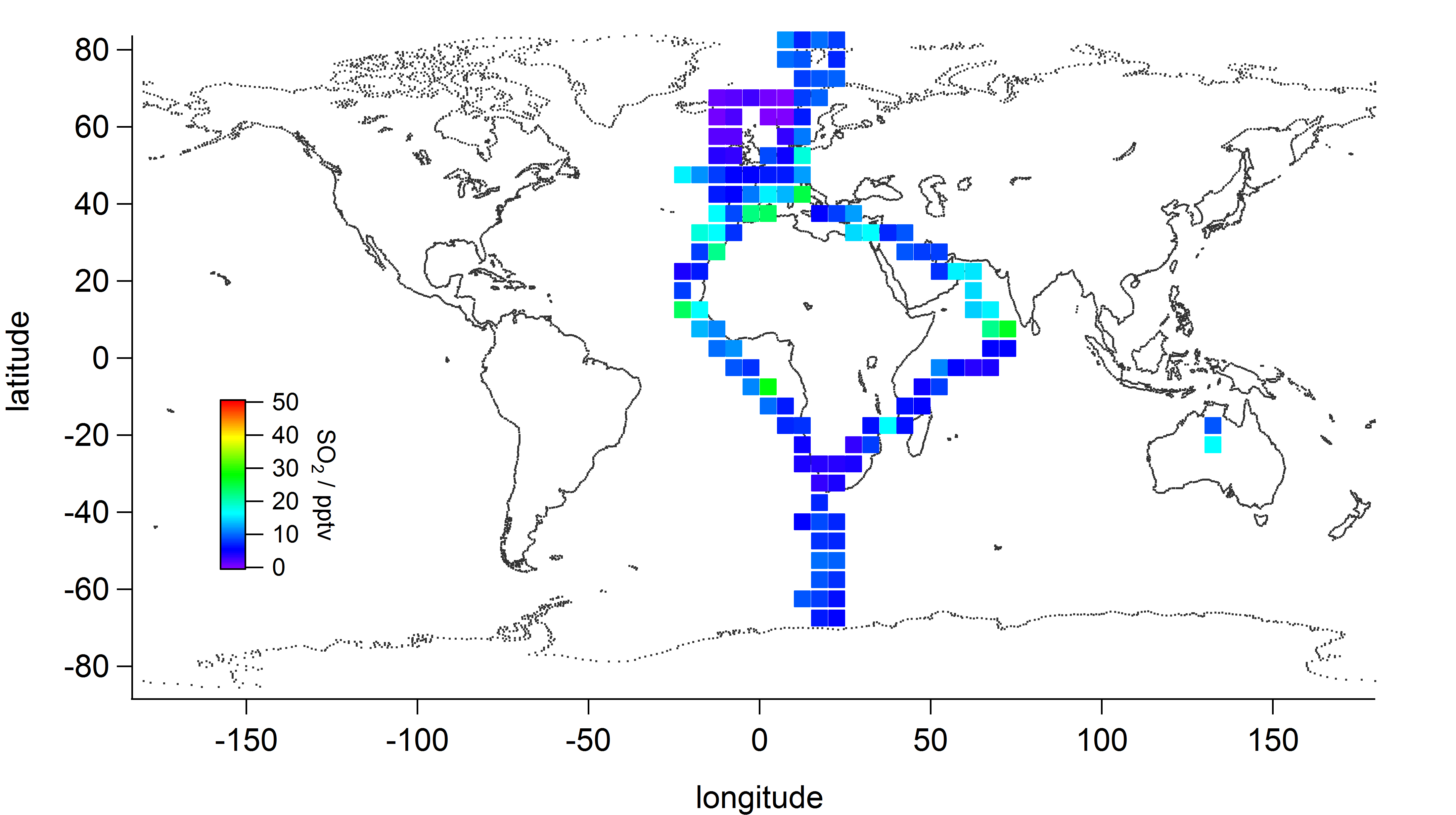 SO2 typically ~10-30 pptv
→ In good agreement with
MIPAS observations 
(Höpfner et al., ACPD, 2013)
Asian Monsoon outflow
in Tropical Easterly Jet
Asian Monsoon outflow
in Tropical Easterly Jet
Roiger, A.> Aircraft measurements  of SO2 > SSiRC Workshop > 29.10.2013
SO2 in-situ observations in Asian Monsoon outflow
O3
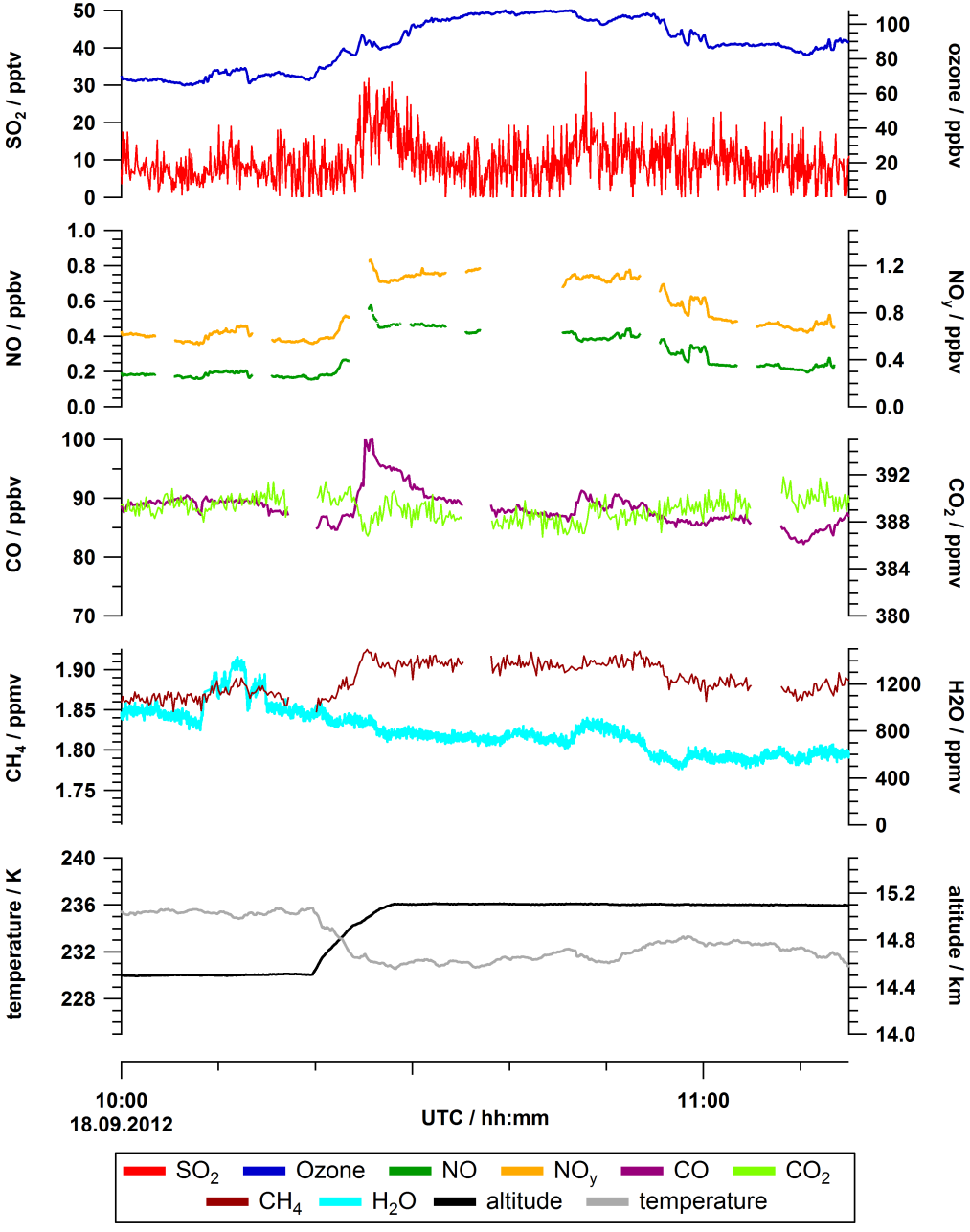 EMAC analysis
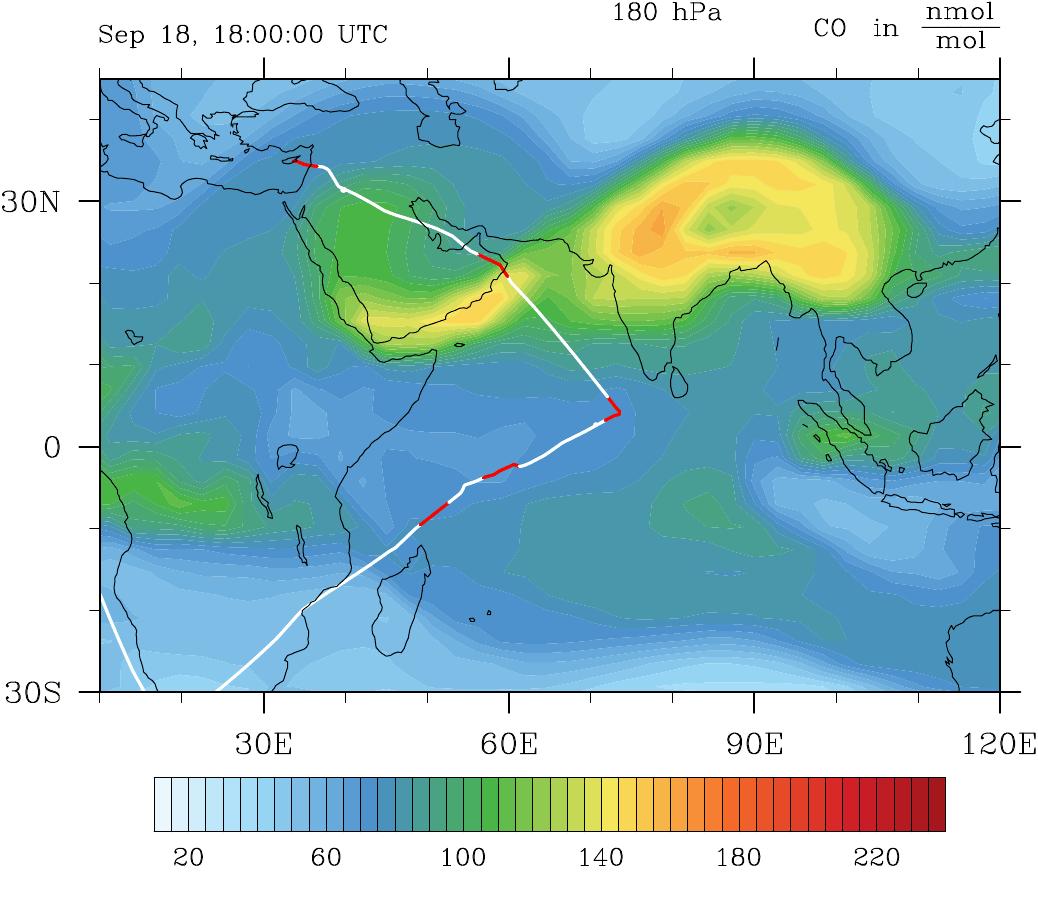 SO2
CO
SO2 in-situ observations in Asian Monsoon outflow
ESMVal flight 18 Sep 2012: Male – Larnaca
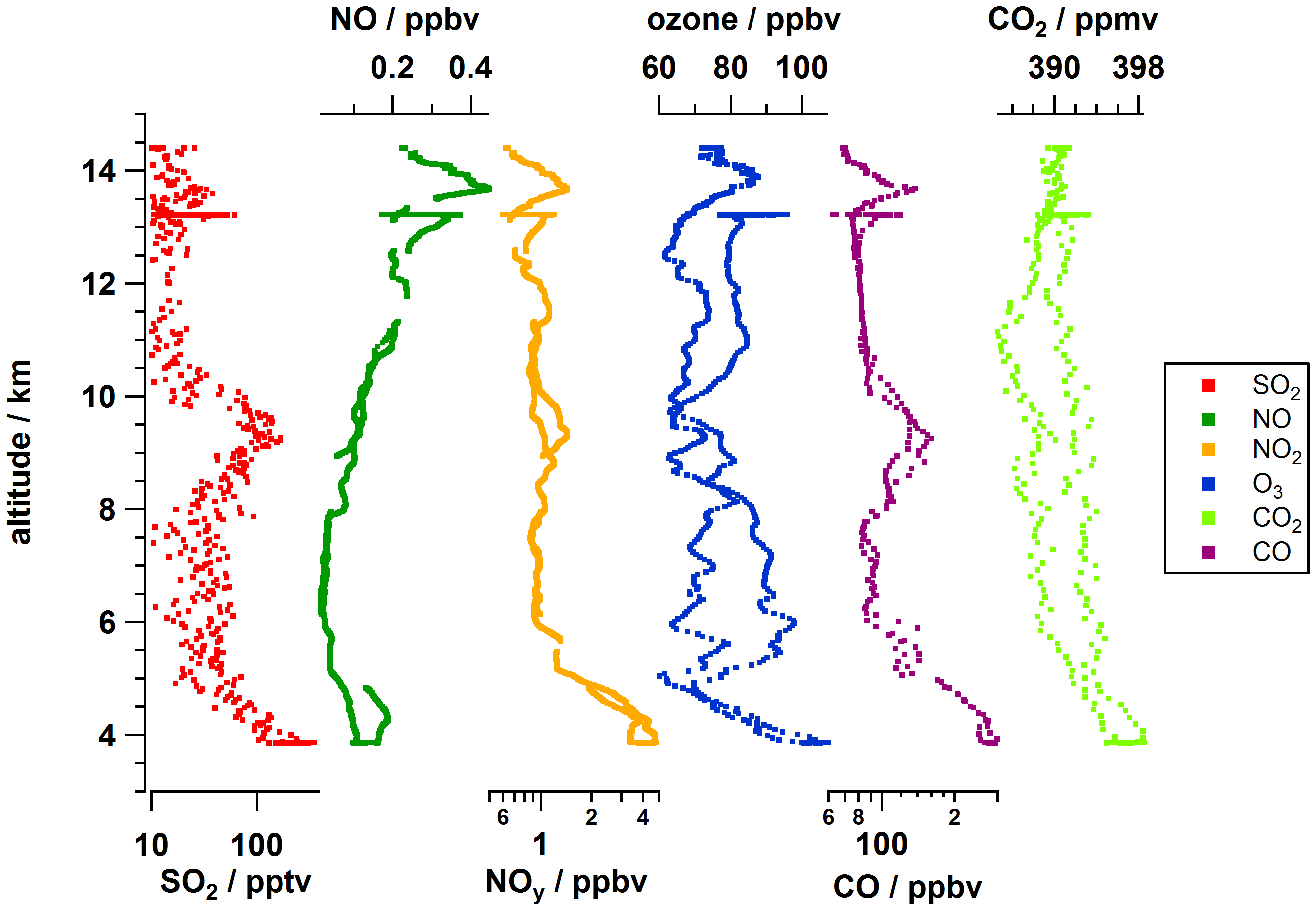 Hysplit backward trajectories
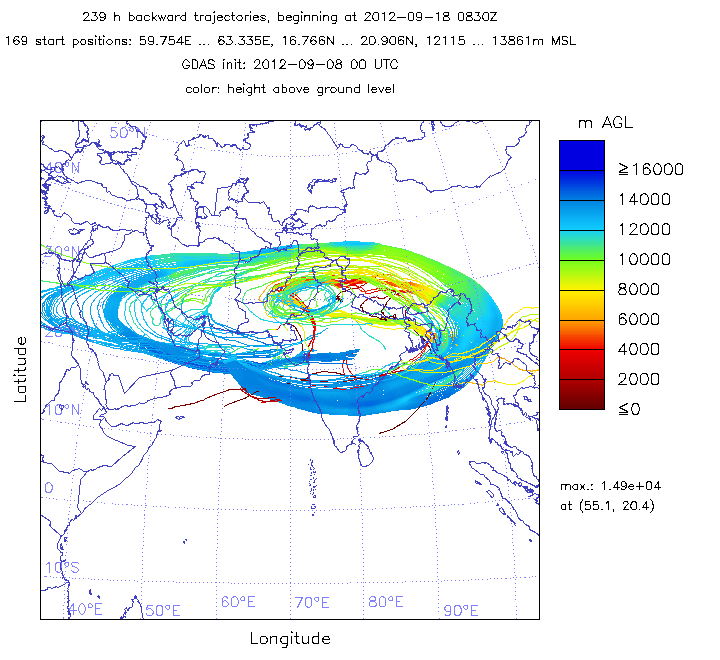 Roiger, A.> Aircraft measurements  of SO2 > SSiRC Workshop > 29.10.2013
Outlook: Future SO2 measurements
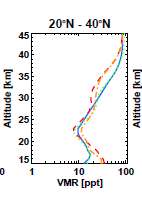 SO2 measurements onboard HALO
     (ACCRIDON, OMO – Asia)
SO2 measurements onboard Geophysica M55 
     (StratoCLIM, summer 2015/2016)
    → Expected SO2 mixing ratios: ~10-15 pptv
    → CIMS instrument to be integrated in MIPAS dome
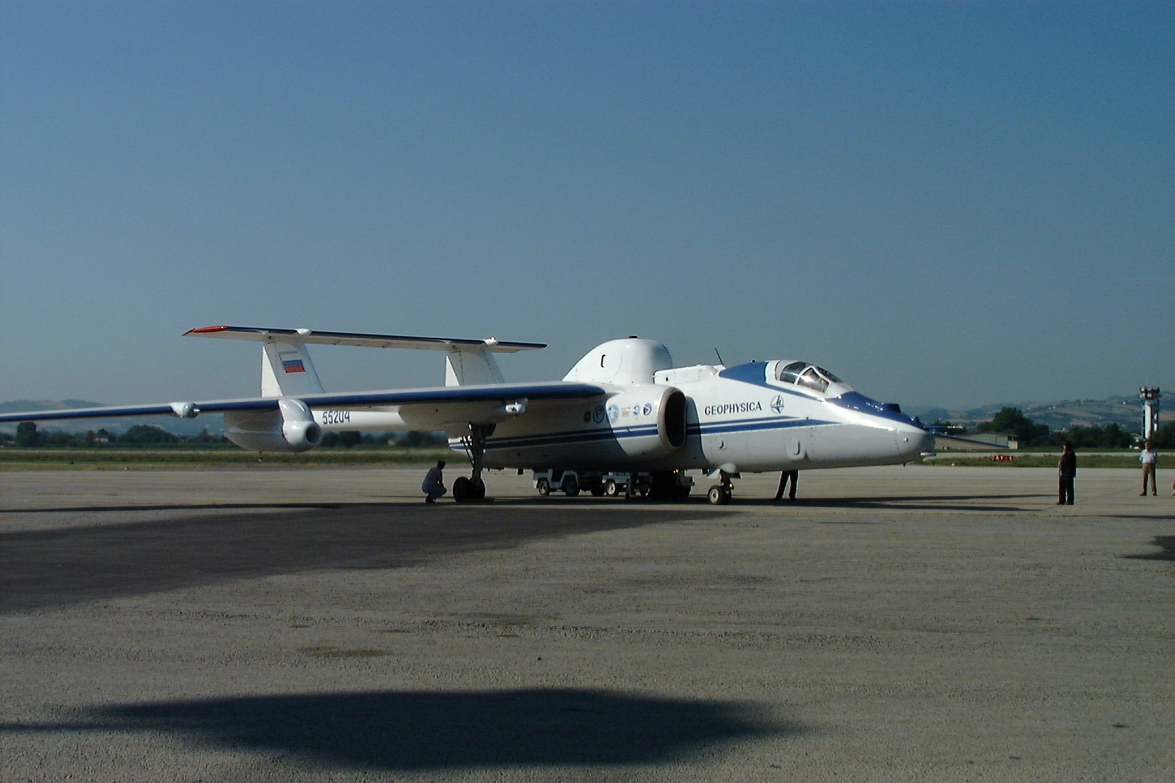 Höpfner et al., ACPD, 2013
Outlook: Future SO2 measurements onboard Geophysica
Challenges
low detection limit needed (to be improved by a factor of 2 – 5)
→  zero baseline determination important
low pressure, automatization

Achievements
First detailed in-situ SO2 measurements above 15km 
     (between 15 - 20km only one single observation reporting SO2 estimates)
Horizontal and vertical variability of SO2 → indications of fresh injections?
In combination with simultaneous H2SO4 measurements estimates of OH
     possible